Обучителен модул 3«Контролни функции на общините»

Тема 2 «Обезпечаване на контролните функции. Възможности в рамките на законодателството – звена, инспекторат, експерти и служители с контролни функции и служители, осъществяващи контрол»
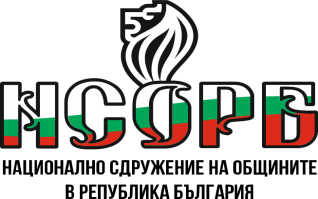 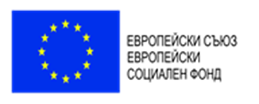 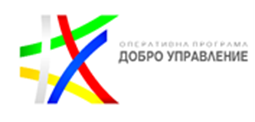 Този документ е създаден съгласно Административен договор №  BG05SFOP001-2.015-0001-C01, проект „Повишаване на знанията, уменията и квалификацията на общинските служители“ за предоставяне на безвъзмездна финансова помощ по Оперативна програма „Добро управление“, съфинансирана от Европейския съюз чрез Европейския социален фонд. 
www.eufunds.bg
Подтема 2.1. Контролни функции на кметове на общини. Нормативна база. Законодателна рамка
Контролни функции на кметове на общини, райони и кметства- – чл.44, ал.1, т.4 и ал.4 от ЗМСМА– кметът в случаите, определени от закона, изпълнява функции, възложени от централни държавни органи, включително контролни.
Закони, наредби и правилници за прилагането им : 
Конституцията на Република България
ЗМСМА (Закон за местното самоуправление и местната администрация)
ЗАНН (Закон за административни наказания и нарушения)
Закон за администрацията
Закон за МВР
Закон за околната среда /ЗУО/ 
Закон за биоразнообразието и др.
Подтема 2.1. Контролни функции на кметове на общини. Нормативна база. Законодателна рамка (2)
Закон за защитени територии; 
Закон за защита от шума в околна среда
Закон за ветеринарномедицинската дейност
Закон за движение по пътищата  
Закон за общинската собственост
Закон за устройство на територията
Закон за управление на етажната собственост
Закон за собствеността и ползването на земеделски земи 
Местна нормативна база: Наредби на Общински съвет
Подтема 2.1. Контролни функции на кметове на общини. Нормативна база. Законодателна рамка (3)
Видове контролна дейност:
Контрол по опазване на обществения ред, здравето и сигурността на гражданите
Контрол по опазване на околната среда – води, въздух, отпадъци, замърсяване от строителна дейност и др.
Инвестиционен контрол
Контрол по безопасността на общинската инфраструктура
Контрол на търговската и рекламна дейност
Контрол по ЗУТ (Закон за устройство на територията)
Контрол по закона за авторските права и др.
Подтема 2.2. Организиране на контролната дейност чрез звена, инспекторат, отдели, експерти и служители с контролни функции
Контролните функции на кмета се разпределят между различни структурни звена: 
самостоятелни звена - инспекторати на бюджетна издръжка / общински предприятия; 
дирекции/отдели (изпълняващи контролни функции) в структурата на общинска администрация; 
експерти от специализираната администрация и служители чрез изрично оправомощаване със заповед.
Общинският инспекторат е звено на бюджетна издръжка, упражняващо контролни функции, възложени от кмета на Общината.
Извършва превантивен, текущ, последващ контрол.
Изпълнва административно-наказателна дейност по реда на ЗАНН.
Подтема 2.2. Организиране на контролната дейност чрез звена, инспекторат, отдели, експерти и служители с контролни функции (2)
Документи, регулиращи функциите и дейността на общинския инспекторат:
Правилник за дейността и организация на инспектората – приема се от Общинския съвет и определя структурата, управлението, направленията на контрол, правата и задължения на инспекторите.
Заповеди, правила и процедури за работа на инспектората – определят реализирането на контролните дейности в съотвествие със Закона и Правилника. Инспекторатът е на пряко подчинение на кмета или упълномощено от него лице и е помощен орган при упражняване на контролните функции на кмета.
Вътрешни документи на инспектората, осигурямащи законосъоразното му функциониране като структурно звено.
Документи за осигуряване на мониторинг и контрол върху дейността му – Периодични отчети за дейността на инспектората, подпомагащи кмета на община, район или кметство да взема ефективни управленски решения.
Документи осигуряващи пълноценно изпълнение на възложените контролни дейности и административно-наказателна отговорност - съобразно структурата на общината и функционалното разпределение на ангажиментите на всички структурни звена и/или експерти с контролни функции в общината.
Подтема 2.2. Организиране на контролната дейност чрез звена, инспекторат, отдели, експерти и служители с контролни функции (3)
Предпочитана форма на контролна дейност (общински инспекторат) в големи градове: София, Пловдив, Варна, Плевен, Стара Загора, Габрово и др.
Общински инспекторати (контролни функции) – средни и малки общини: Карлово, Червен бряг, Сандански, Божурище, Луковит, Две могили и др.
Предимства при възлагането на упражняването на контролни функции на Общински инспекторат.
Подтема 2.2. Организиране на контролната дейност чрез звена, инспекторат, отдели, експерти и служители с контролни функции (4)
Контролните функции на кмета на общината – възложени на отделни структурни единици в администрацията: отдели, звена, сектори.
  
Примери: 
отдел “Паркинги и гаражи” - гр.Несебър; 
отдел “Инвестиционен контрол на строителството”; отдел “Контрол по опазване на наредбите на Общински съвет и заповедите на кмета” - гр.Кюстендил; 
отдел “Екология и транспорт” - гр.Велико Търново”
Подтема 2.2. Организиране на контролната дейност чрез звена, инспекторат, отдели, експерти и служители с контролни функции (5)
Контролни функции на кмета на община, възложени на общински предприятия (в областни градове), на отделни служители – експерти и инспектори (в по-голяма част от малките общини).
Със Заповед на Кмета се вменяват административно-наказателни функции на служители към отдели, звена от структурата на администрацията;
Със Заповед на Кмета на общината, административно-наказателни функции се вменяват на кметовете на кметства и кметски наместници
Подтема 2.3. Общинска полиция – законодателна рамка и възможности за изпълнение на контролна дейност
Общинска полиция – принципи, функции и дейности – Закон за МВР и Наредба № 8121з-422 / 16.04.2015г. За организация дейността на звената “Общинска полиция” в Република България.
Договор между общината и съответната ОД на МВР.
Звено “Общинска полиция” – София, Пловдив, Варна, Бургас, Стара Загора, Габрово, Велико Търново, Ловеч, Хасково, Кюстендил, Ямбол и др.
Подтема 2.3. Общинска полиция – законодателна рамка и възможности за изпълнение на контролна дейност (2)
Функции – контролна и административно-наказателна дейност по закони и общински наредби.
Съдействие на длъжностни лица от общинска администрация при изпълнение на служебните им задължения.
Взаимодействие с други общински структури (общински фирми и предприятия) 
 
Пример: Извънредната обстановка в България във връзка с пандемията от COVID-   19 - Взаимодействие с РУ на МВР/РЗИ/ОДБХ/ и др.
Подтема 2.4. Силни и слаби страни на различните възможности за обезпечаване на контролните функции на кметове на общини, райони и кметства
Подтема 2.5. Взаимодействие на контролните органи с други държавни структури, областни служби. Самоконтрол и ролята на НПО, граждански инициативи и добри практики
Взаимодействие на общински инспекторат, експерти, отдели, звена с органите на МВР (РУ на МВР); РЗИ; РИОСВ; ОДБХ; РДНСК; Басейнова дирекция; НПО и др.
Административно-наказателни функции: глоби, фишове, АУН, наказателни постановления, източник за приходи за общината.
Насърчаване на самоконтрола: работа с НПО, граждански инициативи, “горещ телефон”.
Подтема 2.5. Взаимодействие на контролните органи с други държавни структури, областни служби. Самоконтрол и ролята на НПО, граждански инициативи и добри практики (2)
Ефективност и прозрачност при осъществяване на контролна дейност
Междуобщинско сътрудничество по реда на ЗМСМА – решаване на проблеми от общ интерес и ефективно използване на човешки и финансов ресурс
Добрата експертиза и познаване на нормативната база, както и добрите примери -  подпомагат кметовете на общини, райони и кметства да вземат аргументирани политически решения в полза на гражданите и бизнеса.